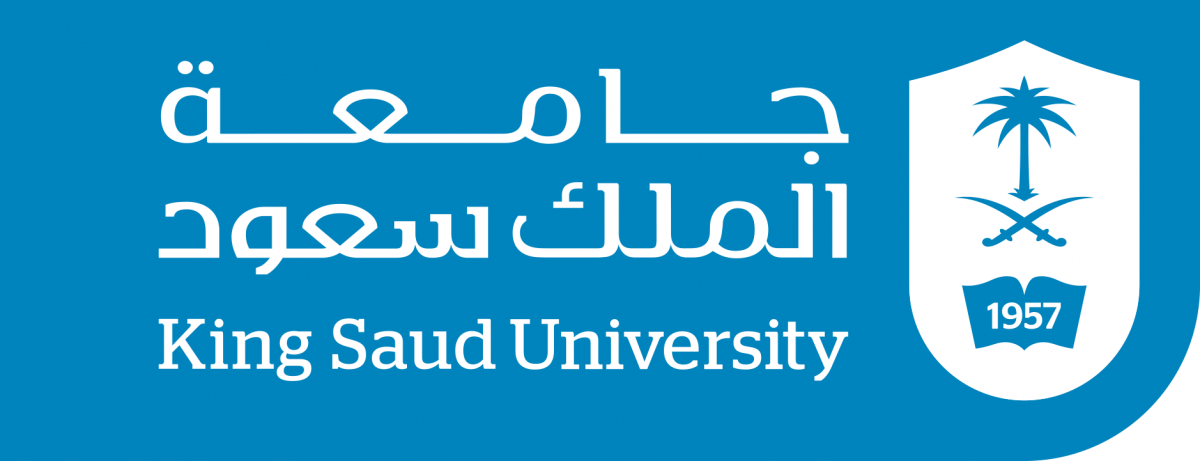 King Saud University, College of Medicine,
Community medicine, 2018
Supervisor,
Dr. Khawater H. Bahkali
Geriatric health in Saudi
Done by G9:
Amjad Alduhaish    435202324
Lina Ismael               435202143
Luluh Alzeghayer     435202142
Rayanh Ababtain    435202250
Hadeel alghurair     435202256
Malak Alyahya         435202132
Maryam MA Majeed-Saidan    435202165
Shahad aldakhyil     435202086
Munira Alhussaini   435202146 
Lina Al Bawardi       435202265
Outlines
Define and classify the elderly population 
Study: The health of Saudi older adults; results from the Saudi National Survey for Elderly Health (SNSEH) 2006–2015 & issues of geriatric health in KSA
Explain the demographic changes associated with ageing of the population 
List the health and social problems associated with ageing, 
Describe the interaction between physical ill-health, social problems, psychological problems and functional limitations  
State the top ten causes of years lived with disability, disability adjusted life years lost and death among elderly 70+ years in KSA 
Outline the aims and aspect of elderly care
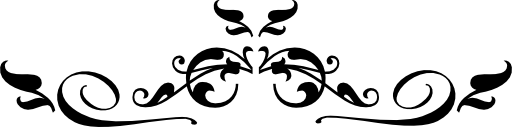 Definition & classification 
Amjad Alduhaish 
435202324
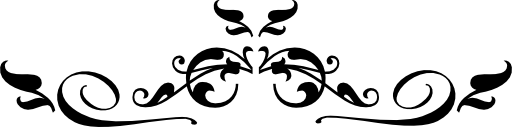 Definition Of Elderly Population:
To define someone as "elderly" just based on chronological age, as most of the official bodies do, seems inappropriate when the heterogeneity in this sub-population is considered. The theory of "deficit accumulation" better defines this process, whereby ageing is considered as the accumulation of various deficits over the time.
                                                                          Researchgate.net/post/Who_is_elderly

                                                                           
The elderly population is defined as people aged 65 and over. 
                                                     Data.oecd.org
[Speaker Notes: Organisation for Economic Co-operation and Development (OECD)]
Life Expectancy:
In recent years, there has been a sharp increase in the number of older persons worldwide and more old people are alive nowadays than at any time in history. 

The proportion of the population aged 60 and over, is also growing each year. By the year 2025, the world will host 1.2 billion people aged 60 and over and rising to 1.9 billion in 2050. 

Morbidity profile  of  elderly attended / admitted in Jeddah, health facilities, Saudi Arabia
Ibrahim NK, Ghabrah TM, Qadi M
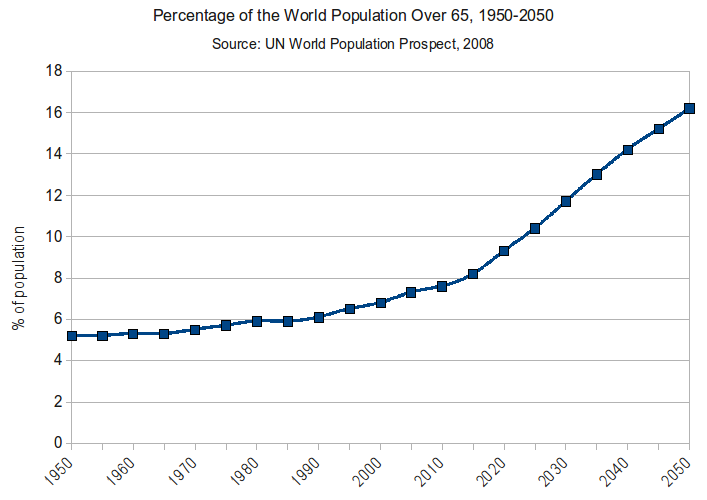 Source: United Nation (UN) World Population Prospect, 2008.
Classification Of Elderly Population:
Young old (60 to less than 75 years)
Old (75 years to less than 85 years)
Oldest old (85 years and above)
Frail elderly (above 60 years with cognitive impairment or a disability)
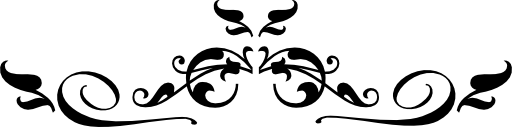 The health of Saudi older adults
Luluh Alzeghayer 
435202142
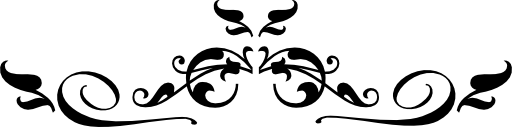 Study: The health of Saudi older adults; results from the Saudi National Survey for Elderly Health (SNSEH) 2006–2015
Study sample: 2,946 SOA. The mean age was 70.1 years. ~ 70% were illiterate.
Study results:  
The most reported diseases were:
 hypertension, 
diabetes and 
joints pain. 
The most reported medications were:
 over the counter, 
antidiabetics and 
antihypertensive. 
The nine-years age-adjusted death hazard was 42% higher in SOA males.
Study: The health of Saudi older adults; results from the Saudi National Survey for Elderly Health (SNSEH) 2006–2015
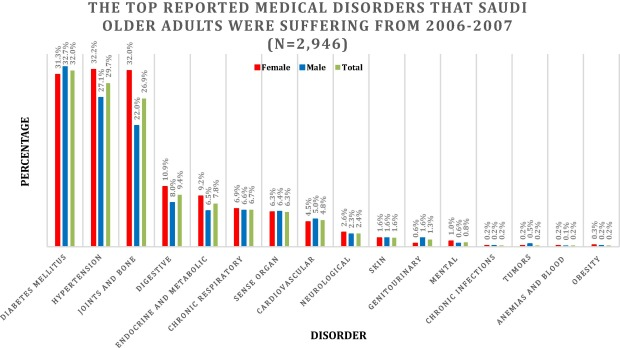 Issues of geriatric health in KSA
We don’t have enough comprehensive geriatric health centres 
Employees aren’t well aware of elderly culture and requirement in SA 
Nursery homes are overcrowded and understaffed. 
Hospitals are overcrowded, making physical performance and psychological care for elderly not a priority 
Not many Saudi older adults follow-up for their regular check-ups 
Many Older adults and their caregivers prefer herbal remedies over medical treatment.
Issues of geriatric health in KSA     cont.
6. Caregivers take most decisions regarding their elderly family-members, as many are illiterate and dependant on caregivers.
7. Homes and public places aren’t well designed for disabled/elderly populations, hence predisposing them to falls and injuries. 
8. Many older adults can’t afford medical treatment and ancillary tools, like glasses and denture.
9. Sedentary lifestyle and lack of practices for healthy diet and exercise.
Strandgården - Sweden
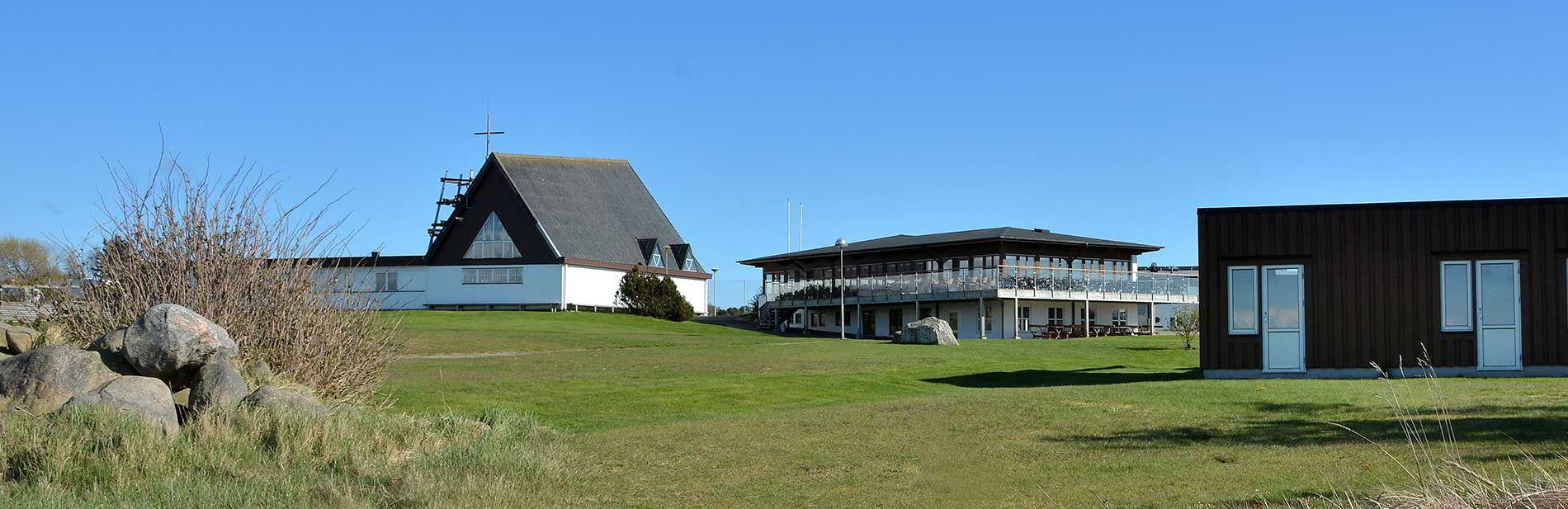 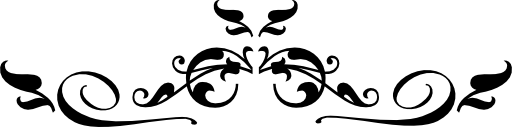 Health and social problems associated with ageing
Rayanh Ababtain, Hadeel alghurair 
435202250 , 435202256
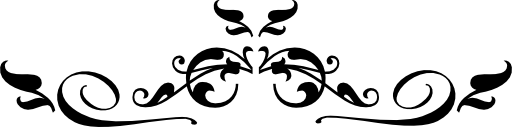 Physical problems:
Chronic diseases
Nutrition problems
Impairment of special senses
Polypharmacy
Unintentional injuries
Deterioration of functional abilities
Chronic diseases:
Prevalent chronic and degenerative diseases among elderly are:
•Hypertension
•Diabetes
•Heart diseases
•Stroke 
•Joint problems (arthritis)
•Incontinence and urgency (BPH)
Nutrition problems:
Primary malnutrition:
 Reduced intake due to social or economic reasons
Secondary malnutrition: 
Excess loss and reduced absorption
Overweight and obesity: 
Imbalance between intake and expenditure of energy
Polypharmacy:
Polypharmacy is defined as: taking more than 5 drugs at a time including:
•Prescribed medications
•Over the counter medications
•Herbal treatment
Polypharmacy is the result of:
•Presence of multitude of diseases
•Physician’s aim to control physical problems
Impaired special senses:
Vision impairment:
•Cataract
•Corneal opacity
•Macular degeneration

Hearing impairment:
•Deterioration of smell
Dependence on others
Psychological problems
Rate of unintentional injuries
unintentional injuries:
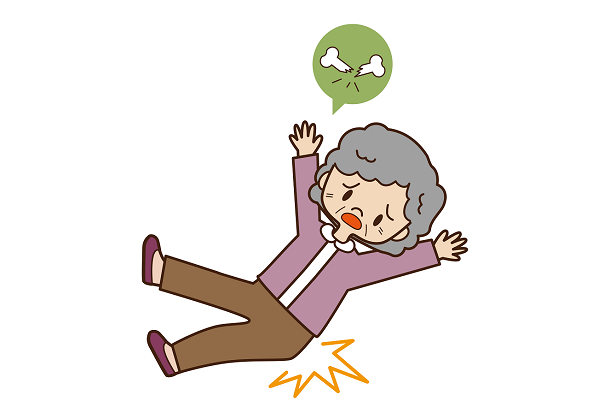 mostly falls in the elderly own home 
Less likely falls outside the home 
Fractures 
Being bed bound 
Slow recovery 
Unable to regain their status 
Increase dependency
deterioration of functional abilities:
Reflects the abilities of the elderly to live independently 
Housekeeping 
Shopping
Cooking
Use of transportation 
Use of Telephone 
Dealing with money 
Taking medications
deterioration of functional abilities:
Reflects the abilities of the elderly for self care
Bathing
Dressing
Grooming
Feeding
Continence
Ambulating 
Transfer
Social problems :
Decrease income 
Poverty has a negative impact on all age groups, and studies show it tends to impact the oldest generations the hardest.
Limits access to food 
Limits access to healthcare 
Healthcare costs seem to constantly be on the rise, and people over the age of 55 often have more health issues
Restricts Access to Transportation
Social problems :
Low social contact 
Getting older means that our friends are aging, as well. 
It is common for seniors to lose their friends to Alzheimer’s disease 
or even death. Spending time with remaining friends
 and family members becomes all the more important.
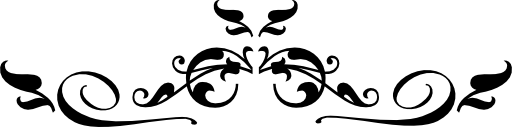 The interaction between physical ill-health, social problems, psychological problems and functional limitations.        
Lina Ismael 435202143                                           
Malak Alyahya 435202132
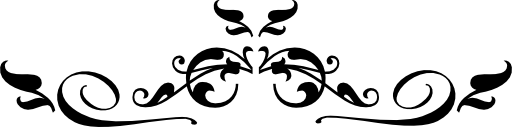 Health related quality of life in chronic diseases
Due to the medical care and treatment improvement, the life expectancy of elderly has become longer, Therefore, an increasing number of people live with chronic diseases that can adversely affect their quality of life.
Most of the chronic diseases have the potential to worsen the overall health of the person, affecting many aspects of their life like:
1- daily activities.
2- social activities.
3- economic status.
ACTIVITIES OF DAILY LIVING
“I’m 80 years old, and I can’t do what I used to. I don’t want people to help or hurry me. I want to do it on my own so please be patient.” – Frederick, age 80 

Reflects the abilities of the elderly for self-care, such as: 
•Bathing. •Dressing. •Grooming.
•Feeding. •Continence.
•Ambulating. 
•Transfer.
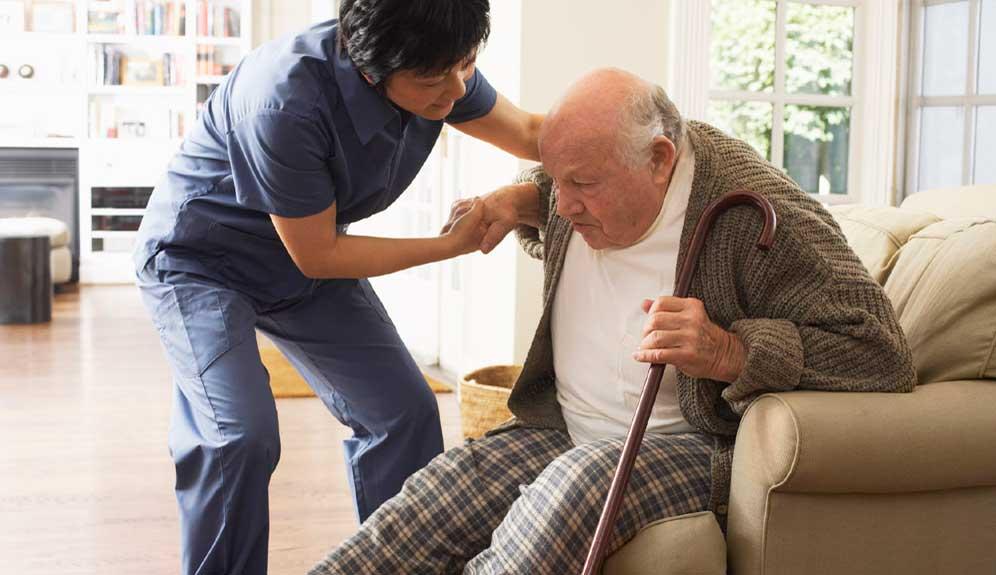 Psychological problems of elderly:
Elderly have high risk of psychiatric diseases because: 
They are usually alone. 
Losing a loved one. 
Have been ill, or have a progressive chronic disease. 
Disabling illness. 
Recent surgery. 
Use some medication.
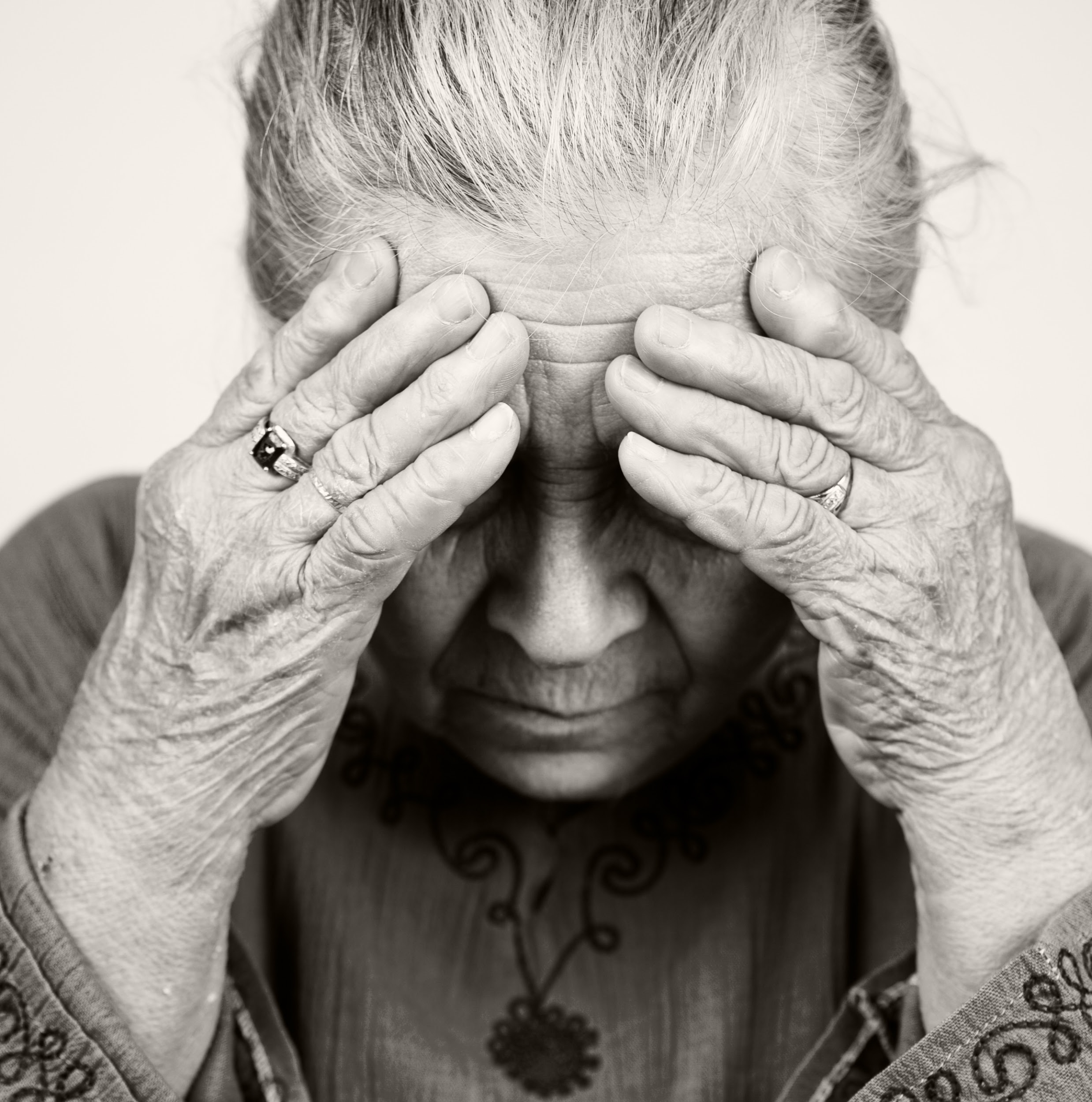 DEPRESSION
Commonest psychological disorder among the elderly is depression. 
Community-based mental health studies have revealed that the point prevalence of depressive disorders in the elderly population of the world varies between 10% and 20%, depending on cultural situations.
Gradual onset and progressive course.
Often not recognized by the elderly or the caregivers.
Manifested by executive dysfunction.
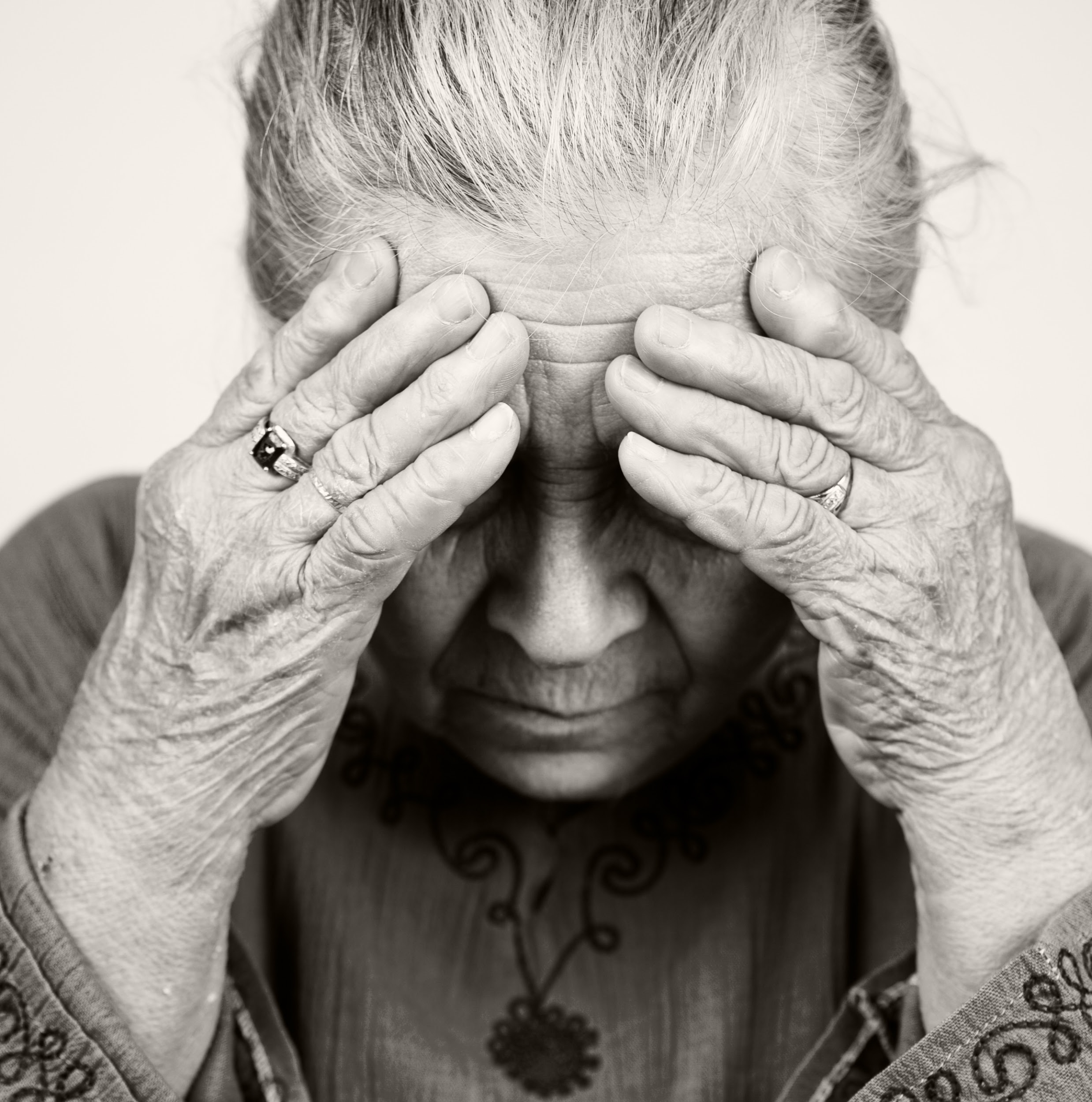 Treatment of depression:
Emotional support e.g. spend time together, and make them feel loved and wanted. 
Encourage them to talk with their doctor. 
Taking antidepressant drugs.
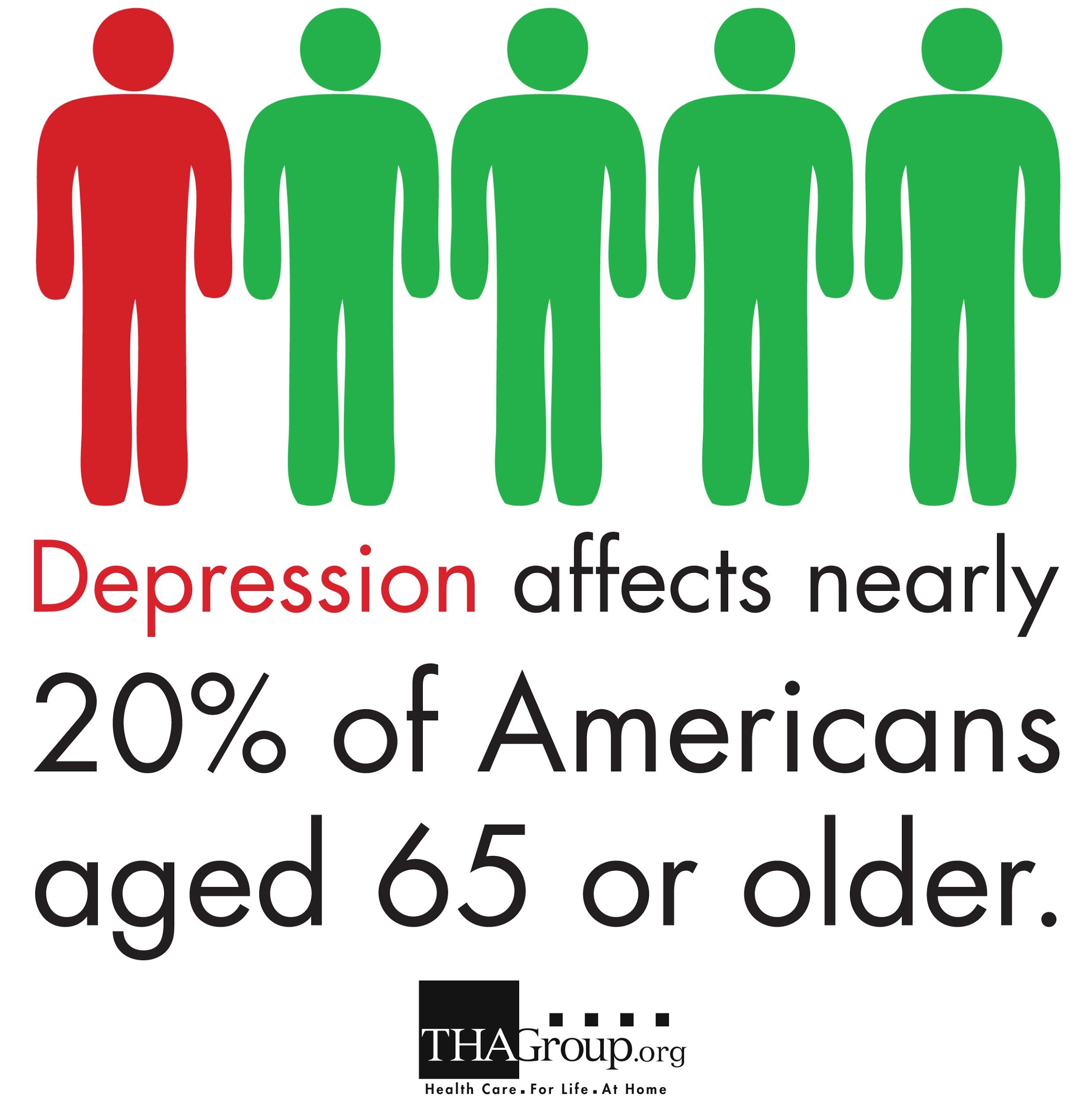 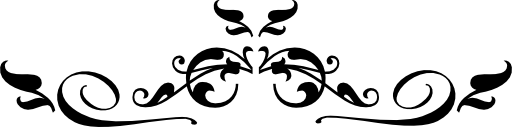 Long-term disability causes 
-Munira alhussaini 435202146
Lina Al Bawardi 435202265
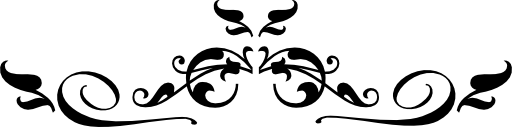 Leading causes of disability in elderly:
Arthritis: 
Arthritis and other musculoskeletal problems.These are the most common causes of long-term disability. They make up as much as a third of all disability cases. Arthritis is probably the biggest single cause. About 1 in 3 people say arthritis affects their ability to do their jobs in some way
Heart disease and stroke:
 People may live with heart disease for years or decades. It can severely limit their ability to work. Studies estimate that heart disease is now the reason for 17% of all health costs in the U.S.
[Speaker Notes: Reference: https://www.webmd.com/healthy-aging/features/top-causes-disability#1]
Leading causes of disability in elderly:
Cancer:  
cancer incidence increases exponentially with advancing age. the incidence of cancer in those over 65 is 10 times greater than in those younger than 65 and the cancer death rate is 16 times greater in patients over 65 compared to younger patients While cancer itself can be disabling, treatments such as surgery, radiation, and chemotherapy can also make it difficult to work.
Mental health problems. 
You might think of disability as physical, but mental health problems can make work difficult or impossible. Depression, bipolar disorder, and other conditions can be as disabling as any physical illness.
[Speaker Notes: https://www.webmd.com/healthy-aging/features/top-causes-disability#1]
Leading causes of disability in elderly:
Diabetes: 

Diabetes is associated with a strong increase in the risk of physical disability. There are several hypotheses as to why diabetes has such a broad effect on physical functioning. Diabetes has many associated risks, comorbidities, and complications that lead to multiple impairments and a broad impact on functioning.

Nervous system disorders. These include a number of conditions that affect the brain or nerves, such as:
Parkinson's disease
Alzheimer's disease
[Speaker Notes: https://academic.oup.com/biomedgerontology/article/59/2/M148/610283]
Leading causes of disability in elderly:
Lower respiratory infection

allergic rhinitis, influenza, lung cancer
  lower respiratory infections in adults, including pneumonia
 Asthma
 chronic obstructive pulmonary disease (COPD)
Tuberculosis
 cystic fibrosis

Chronic kidney disease: 

Heart disease is the major cause of death for all people with CKD. 
treatment with dialysis or kidney transplantation creates a huge financial burden for the majority of the people who need it
[Speaker Notes: https://www.kidney.org/kidneydisease/global-facts-about-kidney-disease]
Leading causes of disability in elderly:
Refraction disorder:

Poor vision can have many adverse effects, such as depression, car accidents, and medication errors, but none of these are more concerning than falls. Falls are among the leading cause of death in age 65+

Back pain: 

A person's back pain is not the cause of death, however back pain have been linked to increased symptoms of anxiety and depression, and reduced social activity, decreased physical activity may lead to weight gain, which, in turn, increases a person's risk for a number of diseases,
[Speaker Notes: https://www.theeyeassociates.com/vision-loss-and-falls/
https://www.livescience.com/58019-back-pain-risk-of-death.html]
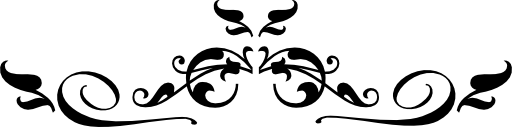 The Demographic Changes Associated with Aging of the Population 
Maryam MA Majeed-Saidan
435202165
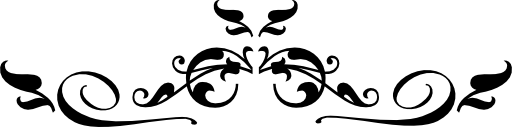 Elderly Population
Over 600 million people are aged over 65 in 2015
Over 1.5 billion people will be aged over 65 in 2050
People aged over 80 will increase by 6 folds from 125 million to 700 million
This can be attributed to advances in healthcare and interventional therapy and infection control
Also, total fertility rate is decreasing while the lifespan is increasing
[Speaker Notes: Cancer survival
Vaccines
Healthcare
Fertility rate is lower
Given the natural disasters]
Aging on the Population Pyramid
60+ years is wide
Size of the dependant old is large
Large portion of population with a longer lifespan

Old dependency ratio will increase
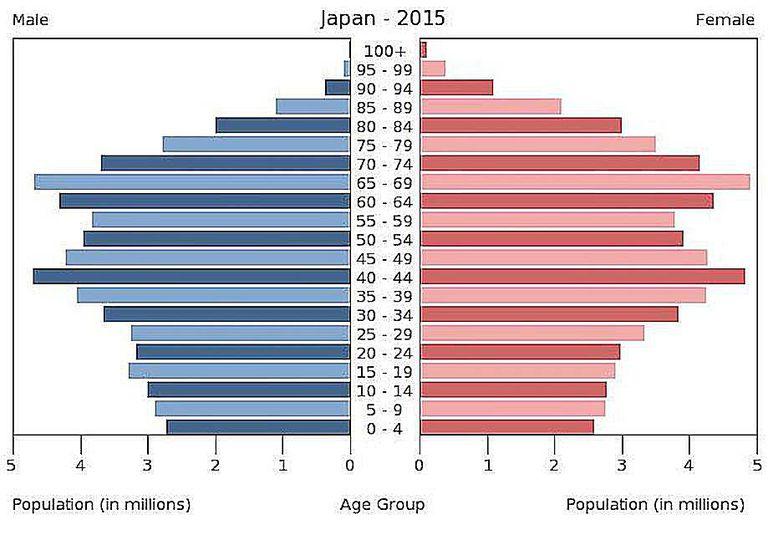 [Speaker Notes: https://academic.oup.com/biomedgerontology/article/59/2/M148/610283]
Population Pyramid of Saudi Arabia
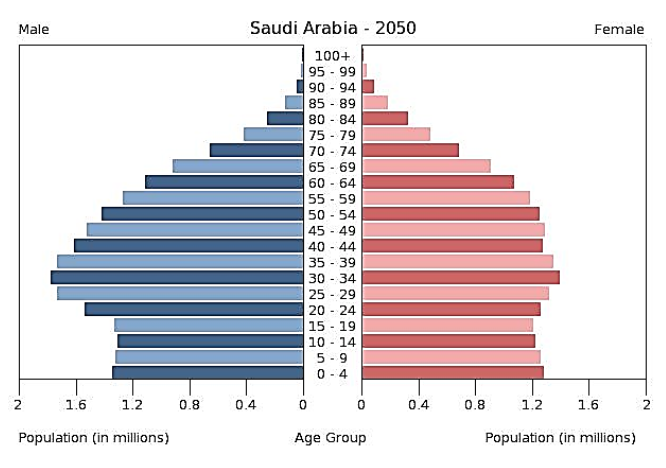 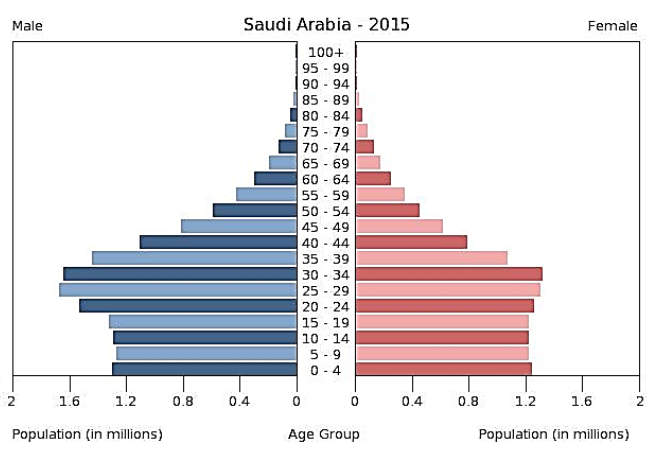 2015
2050
[Speaker Notes: https://academic.oup.com/biomedgerontology/article/59/2/M148/610283]
Effect on the Economy
Increased demand on healthcare
Increased need for healthcare workers
Increased old dependency ratio
Decrease in the workforce
Increase in retirement costs
[Speaker Notes: Dependency ratio in the US will increase from 59% in 2005 to 72% in 2050]
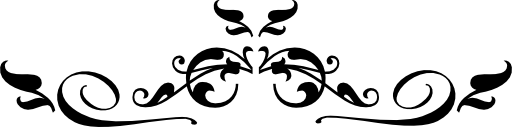 CARE FOR THE ELDERLY
Shahad aldakhyil 
435202086
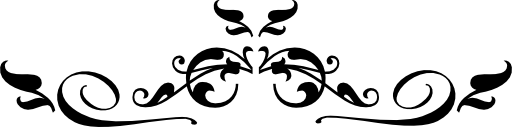 The aim of the elderly care is :
Promote healthy ageing; growing old and delaying ill-health
early detection of aging at PHC ( help in treatment of physical and mental health problems early  )
Provide a social support to ensure a decent and safe living
Establish long and short term community based services to provide care for the elderly and alleviate tension on the family
PROMOTE HEALTHY AGEING 
Promoting healthy ageing has its roots in adopting a healthy lifestyle through the lifespan including
•Maintaining acceptable level of physical activity
•Adherence to a healthy diet
•Avoid the use of any tobacco products
•Avoid the use of alcohol
Comprehensive health assessment of the elderly at PHC to screen for major health problems through:
•History
•Medical problems
•Unintentional injuries
•Medications
EARLY DETECTION AND MANAGEMENT
•Use of standardized tools for the screening for
•Nutrition problems               •Depression
•Hearing impairment             •Dementia
•Incontinence
•Functional abilities
•Social contact (living in a family, presence of caregiver, frequency of contact with caregiver, nature of relation with caregiver)
•Social activities (having a profession, friends, hobbies, special interest, outing and extent of satisfaction with social activities)
•Living conditions (comfort and safety in the house and extent of satisfaction with living conditions)
•Economic status (tangible wealth, monthly income, extent of coverage of needs)
SOCIAL EVALUATION AND SUPPORT
COMMUNITY-BASED SERVICES


•Elderly day care centers: Elderly clubs to maintain social interaction
•Elderly day health centers: Day hospitals for elderly who need nursing care
•Home services: Provide social and nursing services to elderly in their own homes
References:
Study: The health of Saudi older adults; results from the Saudi National Survey for Elderly Health (SNSEH) 2006–2015
https://www.sciencedirect.com/science/article/pii/S1319016417302037#s0045
 https://www.ncbi.nlm.nih.gov/pubmed/22048509
http://www.thagroup.org
http://www.abc.net.au/news/2015-10-22/curson-the-demographics-that-will-change-our-world/6875200
[Speaker Notes: https://academic.oup.com/biomedgerontology/article/59/2/M148/610283]
Thank u !